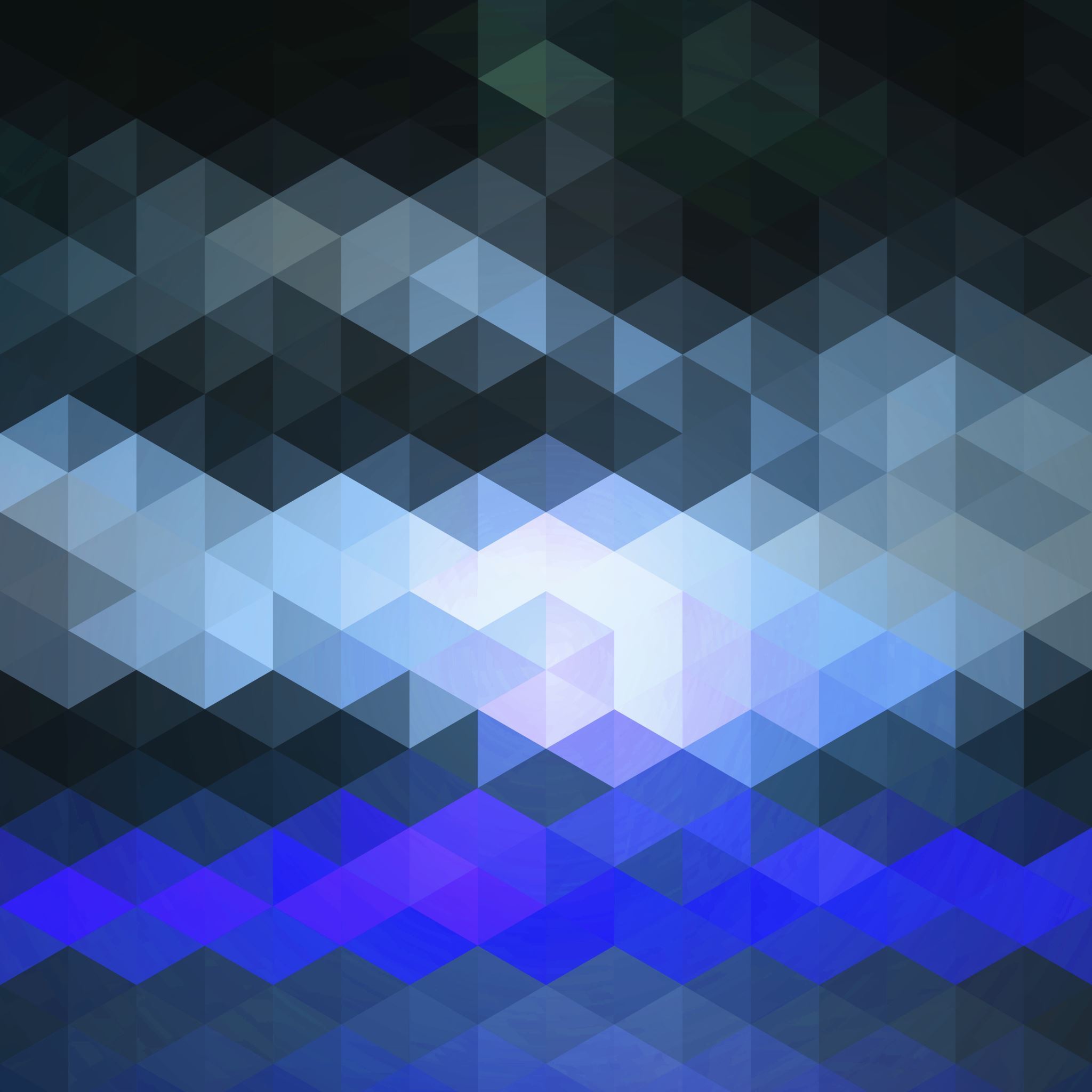 Çağdaş görüntü kılavuzluğunda serviks kanseri brakiterapisi:   Abdominal Radyoloji Derneği      ve Amerikan Brakiterapi Derneği'nden görüntüleme önerileri konsensusu
giriş
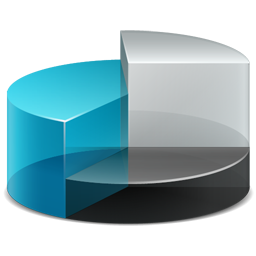 Serviks ca dünya çapında en sık görülen 2. malignite

 ABD'de en sık 3.jinekolojik malignite

Serviks ca evrelemesi MR bulguları, klinik muayene ve histopatoloji bulgularını içeren en son 2018'de güncellenen  (FIGO) kılavuzu ile cx biyopsisinden elde edilen histolojik sonuçlara göre yapılmakta
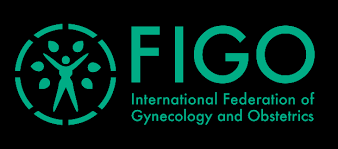 GİRİŞ
A- 4 cm'ni̇n altinda ve servi̇kse sınırlı tümör(Evre I)
B- Sagittal T2 ağırlıklı MR görüntüsü- servikse sınırlı  4.6 cm'lik bir tümör (Evre IB3)
C- Üst vajen  ve parametriyal tutulum nedeniyle  FIGO evre IIB
D- Üst vajinal (ok) ve parametrial (yıldız) tutulumu olan FIGO IIB serviks kanserinde sagittal T2 ağırlıklı MRG'de karşılık gelen bulgular.
E- Vajen alt 1/3 invazyonu nedeniyle FIGO evre III hastalık 
F- Evre IIIA MR görüntüsü
G- Mesane ve rektum invazyonu nedeniyle FIGO Evre IV hastalık 
H- Mesane invazyonu – FIGO Evre IV
GİRİŞ
Uterin servikse sınırlı veya 4 cm'den küçük tümörler için cerrahi birinci basamak tedavi yöntemi olmaya devam etmekte

Lokal ileri serviks ca (Evre IB3 ve üstü) vakaları ise eksternal radyoterapi + eş zamanlı platin tabanlı kemoterapi (KRT- kemoradyoterapi)  ve ardından interstisyel iğneli veya iğnesiz görüntü kılavuzluğunda intrakaviter brakiterapi (BRT) ile tedavi edilir.
Brakiterapi(BRT)
ASTRO kılavuzları,  Evre IB3 veya daha ileri evre serviks ca vakalarında ve postoperatif adjuvan EBRT sonrası pozitif vajinal marjı olan vakalarda BRT kullanılmasını önermektedir.

Ayrıca, sisplatin bazlı kemoterapi + EBRT'den sonra kalan tümör dokusuna BRT yapılması , tek başına EBRT ile karşılaştırıldığında, lokal ileri serviks vakalarında 4 yıllık nedene özgü sağkalım ve genel sağkalımı önemli ölçüde iyileştirmektedir.
Brakiterapi(BRT)
Bu sağkalım avantajı, yüksek riskli hedef hacme verilen yüksek radyasyon dozları ile ilişkili
HR-CTV----tüm serviks artı tüm palpe edilebilen hastalık ve MRI'da görünen gross hastalık olarak tanımlanıyor.
Optimal görüntü kılavuzluğunda tedavi, lokal tümör dozunun yükseltilmesine izin verirken,  risk altındaki organlara (OAR'ler) verilen dozu en aza indirir: (mesane, rektum, ince bağırsak, tutulmamış vajina ve sigmoid kolon.)
Tedavi sırasında, tipik olarak iridyum-192 olan bir radyoaktif kaynak, tümör içine veya yakınına yerleştirilmiş intrakaviter aplikatörlere veya interstisyel implantlara yönlendirilir.
BRAKİTERAPİ
Lokal ileri serviks kanserinde (evre ≥IB3), HR-CTV için önerilen toplam EBRT ve brakiterapi dozu, fraksiyon başına 2 Gy (EQD2) eşdeğerinde hedef hacmin %90'ı D90 = 85 Gy olmalı. 
Başlangıç EBRT yanıtı zayıf olan veya kemoradyoterapiden sonra büyük hacimli rezidüel hastalığı olan hastalar, tümörün konumuna ve OAR dozuna bağlı olarak brakiterapi sırasında HR-CTV D90'ı 90 Gy'e  çıkarmaktan fayda görebilir.
Primer serviks tümör kontrolü, eşzamanlı kemoradyoterapi ve MRG tabanlı brakiterapi kullanıldığında yaklaşık %90'dır.
JİNEKOLOJİK BRAKİTERAPİ APLİKATÖRLERİ
Serviks ca da dahil jinekolojik malignitelerin brakiterapisinde tandem ovoid , ring ve silindir aplikatörler kullanılmaktadır. 


Bu aplikatörlerin içi boştur ve HDR veya PDR brakiterapi için uzak bir art yükleyici tarafından radyoaktif bir kaynağın yerleştirilmesini sağlar.
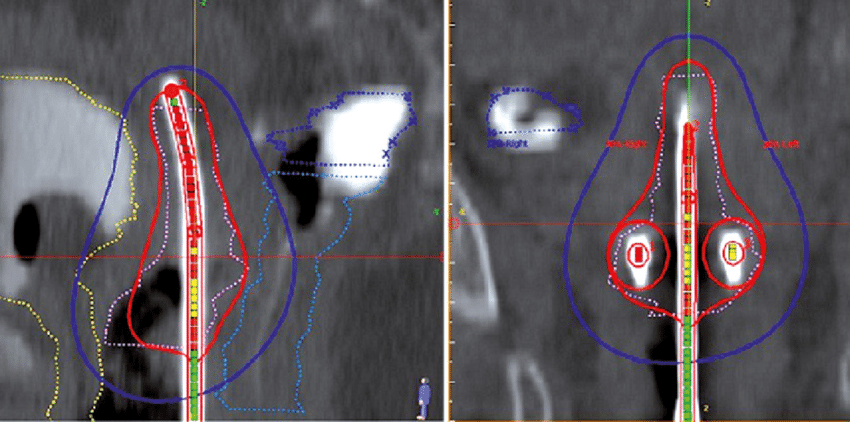 JİNEKOLOJİK BRAKİTERAPİ APLİKATÖRLERİ
Uterusa tandem yerleştirildikten sonra servikse ovoidler veya vajinal ring yerleştirilir. Bu tip aplikatörlerin doğru yerleştirilmesinden elde edilen doz dağılımı, uterus, serviks ve vajinanın üst kısmını kapsayan bir morfolojiye atıfta bulunarak “armut şeklinde” olarak adlandırılmıştır.
JİNEKOLOJİK BRAKİTERAPİ APLİKATÖRLERİ
Geniş parametrial tutulumu olan servikal tümörler veya tek başına intrakaviter brakiterapi ile HR-CTV'ye yeterli doz alamayan eksantrik veya asimetrik tümörler için, interstisyel aplikatörler, radyasyon doz dağılımını ayarlayarak kaynağa ek kanallar sağlamak için kullanılabilir. 
İnterstisyel aplikatörler, transperineal bir şablon aracılığıyla veya özel fenestralı aplikatörler aracılığıyla  yerleştirilebilir 
Bu, HR-CTV'ye daha yüksek bir doz elde etmek için kullanılabilirken, OAR'lara verilen dozu en aza indirgemek için kullanılabilir.
Eksantrik bir tümörde uterin tandem (dolu ok ucu) ve interstisyel iğne (açık ok ucu) ile ring (açık ok) yerleşiminin sagital illüstrasyonu. 
Tandem uç, üst vajina veya vajinal fornikste uterus fundusuna, ring veya ovoidlere yakın olmalı ve interstisyel iğneler bir kılavuz aracılığıyla tümörün içine yerleştirilmelidir.
B- Transabdominal ultrason, uterusta tandem (dolu ok başları) pozisyonunun doğrulanması
C-Hipoekoik tümörde interstisyel iğne (açık ok başı) yerleşiminin ultrasonla doğrulanması
Tümöre bitişik (beyaz ok) tandem (dolu ok başı) ve ring (açık ok) yerleşimini gösteren sagital T2 ağırlıklı MRG,
E- tümörde interstisyel iğne (açık ok başı) pozisyonunu gösteren sagital T2 ağırlıklı MR (beyaz ok)
F- aksiyel T2 ağırlıklı MRI, tandeme (dolu ok başı) ek olarak tümör boyunca çok sayıda interstisyel iğnenin (açık daireler) son konumunu doğrular.
2D ve 3D brakiterapi tedavi planlamasının faydaları
Görüntüleme eşliğinde brakiterapi aplikatörünün yerleştirilmesi, uygun aplikatör pozisyonunun doğrulanmasını sağlar ve yerleştirme sırasında uterus perforasyonu riskini azaltır.
Ultrason (US), aplikatör yerleştirme sırasında gerçek zamanlı görüntü rehberliğine izin vererek ve uterus perforasyonu riskini azaltarak intrauterin tandem yerleştirme için BT veya MRG'yi tamamlayıcı bir modalite olarak düşünülmeli
Transabdominal veya transrektal US ayrıca interstisyel aplikatörlerin dağılımını iyileştirebilir ve mesane veya rektuma yerleştirilen iğne sayısını en aza indirebilir
2D VE 3D BRAKİTERAPİ TEDAVİ PLANLAMASININ FAYDALARI
Tarihsel olarak, metalik implantların kemik işaretlerine göre konumunu görselleştirmek için ortogonal radyografiler kullanılmış.
İmplant sonrası dozimetrik planlama için iki boyutlu radyografinin birincil, önemli sınırlaması; rezidüel tümörü, risk altındaki komşu organları ve diğer önemli pelvik anatomik yapıları tanımlayamamasıdır. 
Sonuç olarak, radyografik planlama  hastaya özel anatomik hususları hesaba katamayan intrauterin tandem ve ovoidlerden sabit mesafeleri ölçüt alan doz reçetelerine dayanmıştır.
BT ve/veya MRI mevcut olduğu sürece tedavi planlaması için primer olarak önerilmez.
2D VE 3D BRAKİTERAPİ TEDAVİ PLANLAMASININ FAYDALARI
Bilgisayarlı tomografi (BT) tabanlı planlamanın ortaya çıkışı, gerçek üç boyutlu (3B) tedavi planlaması için hastaya özel CTV'lerin ve OAR'lerin 3 boyutlu olarak tanımlanmasına olanak sağladı.

Bu yöntem, doz hacim histogramlarının hesaplanmasını, hedef kapsamını geliştirmeyi ve normal doku toksisitesi riskini azaltmayı mümkün kılmıştır
2D VE 3D BRAKİTERAPİ TEDAVİ PLANLAMASININ FAYDALARI
BT ile karşılaştırıldığında, MR'ın üstün yumuşak doku kontrastı özellikle T2 ağırlıklı sekansları ile, 3D planlamayı daha da geliştirmiştir ve şu anda görüntü kılavuzluğunda serviks kanseri brakiterapisi için tercih edilen görüntüleme yöntemidir 
RetroEMBRACE çok merkezli retrospektif analizi, MRG veya hibrit MRG/BT'ye dayalı 3D tedavi planlamasının, geleneksel brakiterapiye kıyasla daha düşük lokal ve bölgesel nüks oranları ile sonuçlandığını göstermiştir.
BRAKİTERAPİ İŞ AKIŞINDA GÖRÜNTÜLEMENİN ROLÜ
Standart brakiterapi iş akışı, brakiterapiye başlamadan önce eş zamanlı kemoradyoterapiye verilen hastalık yanıtını değerlendirmek için BRT öncesi görüntüleme ve klinik muayeneyi içerir. 
İdeal olarak, tedavi yanıtı MRG kullanılarak değerlendirilir, ancak BT, MRG'ye sınırlı erişimi olan bölgeler için de bir seçenektir. 
Uygun brakiterapi aplikatörünü seçmek için kalan tümör yükü değerlendirilmelidir.
BRAKİTERAPİ İŞ AKIŞINDA GÖRÜNTÜLEMENİN ROLÜ
İlerlemiş hastalığı veya eksantrik tümörleri olan hastalarda, yeterli doz kapsamını sağlamak için intrakaviter aplikatörlere ek olarak interstisyel iğneler yerleştirilebilir. 
Preoperatif 3 boyutlu görüntüleme ayrıca radyasyon onkoloğunun, eksantrik bir tümöre optimal konformal brakiterapi uygulamak için gerekirse interstisyel iğnelerin sayısını ve yönünü dikkate almasına olanak tanır.
Iş akışı
BRT öncesi görüntülemeden sonra hastaya aplikatör yerleştirme yapılır.Bir Foley kateteri yerleştirilir ve bir tandem yerleştiriliyorsa, gerektiğinde ultrason rehberliğinde tandem uzunluğunu ve açısını belirlemek gerekebilir.
 Tandem uç, endometriyal kavitenin fundal  yönü içinde, miyometriyum içine gömülmeden veya perforasyon yapmadan yerleştirilmelidir 
Tandem yerleştirildikten sonra, ovoidler veya ring vajinaya yerleştirilir ve servikal os'a bitişik olarak konumlandırılır.
IŞ AKIŞI
Görüntüler, aplikatörlerin ve interstisyel iğnelerin yerleştirilmesine rehberlik etmek için, çoğunlukla ultrasonla ve giderek artan şekilde BT veya MRI ile gerçek zamanlı olarak elde edilebilir ve uygun aplikatör konumlandırmasının doğrulanmasını sağlar. 
İmplant sonrası görüntüler, tedavi planlamasının temelini sağlamak için BT veya MRI ile elde edilir. BT veya MRI mevcut değilse, implantasyon sonrası radyografi alınabilir, ancak radyografi kesin tandem yerleşimini belirleyemez veya uterus perforasyonunu dışlayamaz.
usg
Ultrason, yaygın ve nispeten daha ucuz ve gerçek zamanlı rehberlik sağladığından, intrakaviter brakiterapi aplikatörünü yerleştirmenin intraprosedürel rehberliği için birincil modalitedir 
Ultrason, endometriyal kavite içindeki intrauterin tandem pozisyonunu belirleyebilir, ucun fundal konumunu doğrulayabilir ve uterus perforasyonunu dışlayabilir
Çoklu retrospektif çalışmalar, ultrason rehberliği ile tandem tarafından uterin perforasyon oranının, ultrason olmadan gerçekleştirilen vakalara göre önemli ölçüde daha düşük olduğunu göstermiştir
usg
Görüntü kılavuzluğu olmadan rapor edilen perforasyon oranları, USG kılavuzluğunda  %0-1,4'e kıyasla yerleştirme başına USG olmadan %2,3 ila %34 aralığındadır. 
Sapienza ve arkadaşları tarafından 2018 yılında yapılan bir metaanalizde, USG rehberliğinde tandem yerleştirmenin, USG rehberliği olmadan gerçekleştirilen prosedürlere kıyasla hem yerleştirme başına hem de hasta bazında uterus perforasyon oranlarında istatistiksel olarak anlamlı düşüşlerle sonuçlandığı bulunmuştur.
usg
Pareek ve arkadaşları tarafından, intraoperatif US rehberliği olan veya ultrason rehberliği olmayan bir kola randomize edilen hastalarla yakın zamanda yapılan bir prospektif çalışma, US rehberliği kullanıldığında %1,25 (1/80) ultrason rehberliği olmadan  %12,5 (10/80)  perforasyon oranı bulunmuştur.
Parek et al. ayrıca vakaların %40'ında (32/40), başlangıçta seçilen tandemin uzunluğu veya açısının USG görüntüleme sonrasında değiştirildiğini saptamıştır.
usg
Suboptimal uzunluk ve/veya açıya sahip bir tandemin yeniden konumlandırılması veya değiştirilmesi, HR-CTV ve/veya OAR'lerde uterus perforasyonu veya kabul edilemez dozimetri gibi olumsuz olayları önleyebilir 
Tandem yerleştirme nedeniyle uterus perforasyonu meydana geldiğinde, posterior perforasyonlar daha yüksek rektal doz ile sonuçlanırken, anterior perforasyonlar mesane dozunu artırabilir.
İğne pozisyonları hakkında gerçek zamanlı geri bildirim sağlamak, OAR'lerin perforasyonunu önlemek ve önceden planlanmış iğne derinliklerini doğrulamak veya ayarlamak için interstisyel iğneler ultrason rehberliğinde yerleştirilebilir
usg
Tandem ve interstisyel iğneler arasındaki mesafeleri ölçmek için ultrason rehberliği de kullanılmıştır  ve  yine interstisyel iğne yerleştirmeden önce kan damarlarını tanımlamak için Doppler ultrason kullanılmıştır 
Knot ve ark. Yaptığı çalışmada %79.3 (149/188) interstisyel iğnenin TRUS'ta iyi görüntülenebildiğini bulmuştur 
İğne yerleştirme için TRUS kullanmanın dezavantajları arasında sınırlı görüş alanı, iğnelerin diğer patolojilerden (örn., miyomlar) dolayı maskelenmesi, kötü görüntü kalitesi ve yetersiz bağırsak hazırlığı sayılabilir.
USG-
Literatürde hem TAUS hem de TRUS kullanılarak jinekolojik brakiterapi için ultrason tabanlı tedavi planlaması bildirilmiştir ancak dozimetri amaçlı OAR tanımı araştırılmamıştır.
 Genel olarak, ultrason tabanlı dozimetri iki boyutludur ve radyografi ile karşılaştırılabilir. US'deki tandeme göre ölçülen uterus ve servikal boyutlar, genellikle sagital düzlemde 3 mm içinde kabul edilen mesafelerle  MRG ile iyi korelasyon gösterir, bu nedenle nokta tabanlı dozimetri radyografi ile karşılaştırılabilir. 
Bununla birlikte, toksisiteyi en aza indirmek ve tümör kapsamını iyileştirmek için ultrason yerine BT veya MRI kullanan üç boyutlu dozimetri yöntemleri tercih edilir.
Usg-öneriler
Uterus perforasyon oranlarını azaltmak adına tandem yerleştirme için ultrason rehberliği önerilir. (Sınıf I öneri, Kanıt düzeyi: B-R) 
Ultrason rehberliği, uygun tandem uzunluğu ve eğriliği elde etmek için tandem seçimini iyileştirebilir. (Sınıf I öneri, Kanıt Düzeyi: B-R) 
İnterstisyel iğne yerleştirme için gerçek zamanlı ultrason rehberliği, hem transabdominal hem de transrektal problarla yapılabilir ve diğer görüntü yönlendirme modaliteleri mevcut olmadığında tercih edilir. Postimplant 3D görüntüleme, tedavi planlaması için önerilir. (Sınıf IIa öneri, Kanıt düzeyi: C-EO)
radyografi
Konvansiyonel intrakaviter brakiterapide, hem aplikatörlerin kemik işaretlerine göre uygun şekilde konumlandırıldığını doğrulamak hem de 2D dozimetri gerçekleştirmek için tarihsel olarak pelvisin ortogonal radyografileri implant yerleştirilmesinden sonra elde edilmiştir. 
Uygun aplikatör yerleşimini doğrulamak için tek başına radyografi kullanımının, takip BT'sinde gösterildiği gibi, uterus perforasyon oranlarını azaltmak için yetersiz olduğu gösterilmiştir
Tandem yerleştirme sırasında ultrason rehberliği, uterus perforasyon oranlarını azaltmak için tavsiye edilir.
Rezidü tümör ortogonal radyografide görüntülenemediğinden, radyografik görüntülere dayalı implant sonrası dozimetrik planlama, uterus tandeminden sabit mesafelerde tanımlanan anatomik referans noktaları kullanılarak hesaplanmıştır.
radyografi
A ve B noktaları başlangıçta Manchester sisteminin bir parçası olarak tanımlanmış, A Noktası uterusun merkezi kanalının 2 cm laterali ve uterus eksenindeki lateral fornikslerin 2 cm kraniyali olarak tanımlanmış.
A Noktası daha sonra radyografide noktanın lokalize edilmesi için revize edilmiş ve tandem kenarından 2 cm kranial ve tandem merkezinden 2 cm lateral olarak tanımlanmış
B noktası orta hattan 5 cm ve lateral fornikslere 2 cm kraniyal olarak tanımlanmış, obturator lenf nodlarının çevresinde doz için bir temsil anlamına gelmekte
radyografi
Uluslararası Radyasyon Birimleri ve Ölçümleri Komisyonu (ICRU), radyografik görüntülemede tek noktalarda tahmin edilen, mesane ve rektumun aldığı dozun değerlendirilmesi ve raporlanması için 38 tavsiyenin kullanıldığını bildirmektedir.
ICRU (mesane) noktası, lateral radyografide görüldüğü gibi 7 cc kontrastla doldurulmuş mesanenin tabanına yerleştirilmiş bir Foley kateter balonunun en arka noktasında yer alır 
ICRU rektum noktası, arka vajinal duvardan 5 mm tandem alt ucundan bir anteroposterior çizgi boyunca yer alır.
radyografi
Çağdaş uygulamada, bu dozimetrik yaklaşımlar, doğrudan görüntüleme görselleştirmesinin olmaması ve hastaya özel anatomik hususları hesaba katamaması nedeniyle optimal olmaktan uzaktır.
Rezidüel tümör ve OAR'lerin doğrudan görselleştirilmemesine ek olarak, nokta dozlar sıklıkla yüksek doz gradyanına sahip alanlarda bulunur. 
Sonuç olarak, implant sonrası BT veya MRI'da elde edilen 3D konturlu hacimlerle karşılaştırıldığında OAR komplikasyon oranları da nispeten daha yüksektir.
Radyografi -öneriler
BT veya MRG'ye erişimi olmayan merkezlerde tedavi planlaması için ortogonal radyografi önerilir (Sınıf I öneri, Kanıt Düzeyi: B-NR).
Bilgisayarlı tomografi (bt)
BT yaygın olarak postimplant görüntüleme,tedavi planlaması ve simülasyon için ve ayrıca interstisyel iğne yerleşiminin gerçek zamanlı rehberliği için kullanılır 
BT'nin anatomik görselleştirmesi ve 3 boyutlu yapısının, özellikle ≥ Derece 3 genitoüriner veya gastrointestinal komplikasyon oranları göz önüne alındığında hasta sonuçlarını iyileştirdiği gösterilmiştir.
Ek olarak, postimplant CT, tümöre verilen dozu azaltabilen veya OAR'lere verilen dozu artırabilen hava boşlukları veya yanlış yerleştirilmiş packing gibi durumlarda HR-CTV'ye göre aplikatörlerin suboptimal  konumlandırmasını belirleyebilir.
BT görüntülemenin kullanılması, hastalar anestezi altındayken kullanıldığında aplikatör pozisyonunun ayarlanmasına da izin verir.
bt
Bununla birlikte, hem kontrastsız hem de kontrastlı incelemelerde servikal tümörler normal dokuya göre tipik olarak izointens olduğundan, tümör yükünün tanımlanmasının BT ile değerlendirilmesi zor olabilir.
İmplant sonrası görüntülemede MRG mevcut değilse, BT ikame edilebilir ve doğru tümör tanımlaması için referans olarak prebrakiterapi MRG kullanılabilir. 
Deformable görüntü kayıt algoritmaları, brakiterapi öncesi MRG'yi simülasyon BT'ye kaydetmek için araştırılmıştır, ancak bunlar devam eden araştırma alanları olmaya devam etmektedir
bt
Hastalar, pelvis boyunca ışın sertleşmesi artefaktını azaltmak için kollar göğüs üzerinde katlanmış şekilde sırtüstü yatırılmalıdır. 
Metal aplikatörlerin veya rektal ve mesane koruyucularla ilişkili adaptif aplikatörlerin kullanıldığı durumlarda artefakt tedavi planlamasında önemli bir sınırlama olabilir.
Işın sertleşmesi ve foton açlığının neden olduğu çizgi artefaktları, tedavi planlamasını engelleyebilecek görüntü kalitesinde önemli bozulmalara neden olabilir.
BT
Metal artefaktı azaltmak için kullanılabilecek birkaç edinim ve yeniden yapılandırma tabanlı yöntem mevcut
Kullanılabilecek ilk teknik, BT gantrisinin fiziksel olarak eğilmesidir.
Bu, özellikle intrakaviter ovoidlerle ilişkili  aksiyal bir görüntüleme düzleminde önemli artefaktlara neden oluyorsa yararlıdır.
BT
Metal artefaktını azaltmak için ikinci yöntem, metal artefaktı azaltma yazılımının kullanılmasını içerir.
Metal artefakt azaltma yazılımı tüm büyük BT üreticilerinden ticari olarak temin edilebilir ve pelvik BT sırasında artefakt şiddetini azalttığı gösterilmiştir.
Mevcut olduğunda metal artefaktı azaltmak için çift enerjili BT gibi gelişmiş görüntüleme uygulamaları da kullanılabilir. 
Çift enerjili BT taramaları, teorik olarak ışın sertleştirme artefaktlarını  ortadan kaldırabilen sanal bir monoenerjetik görüntü olarak yeniden oluşturulabilir ve bu görüntüler, görüntü kalitesini daha da iyileştirmek için metal artefakt azaltma yazılımı ile birleştirilebilir.
BT-ÖNERİLER
Ortogonal radyografi ile tedavi planlamasına kıyasla genitoüriner ve gastrointestinal komplikasyonları en aza indirmek için tedavi planlaması için implant sonrası BT görüntüleme önerilir (Sınıf IIa öneri, Kanıt düzeyi: B-NR)
BT, uterus perforasyonu da dahil olmak üzere aplikatörlerin yanlış konumlandırılmasını belirleyebilir ve volümetrik tedavi planlaması kullanılmadığında bile aplikatör konumlandırmasını değerlendirmek için kullanılmalıdır. (Sınıf I öneri, Kanıt Düzeyi: B-NR)
BT'de HR-CTV'yi şekillendirirken, mümkün olduğunda, prebrakiterapi T2 ağırlıklı MRG referans olarak kullanılmalıdır. (Sınıf I öneri, Kanıt Düzeyi: B-NR)
Ovoidlerden kaynaklanan artefakt, tümör ve OAR'ler dahil olmak üzere hasta anatomisini engellediğinde metal artefakt azaltma teknikleri düşünülmelidir. (Sınıf IIb öneri, Kanıt Düzeyi: C-EO Düzeyi)
Magnetik rezonans görüntüleme(mr)
MRG, görüntü rehberliğinde brakiterapide eğer mümkünse tercih edilmesi gereken modalitedir.
BT, brakiterapi için 3D tedavi planlamasına olanak tanısa da, yumuşak doku kontrastı, tümörü normal serviks, uterus, vajina, vulva ve üretra gibi çevreleyen yumuşak dokulardan ayırmak için optimal değildir.
EBRT sonrası ve brakiterapi öncesi tanısal pelvik MRG, tümör boyutunun doğru bir şekilde değerlendirilmesini sağlar.
ACRIN 6651/GOG 183 intergroup multicenter prospektif çalışmada ve diğer yayınlarda gösterildiği gibi, MRG tümör görselleştirmesi, parametriyal invazyon ve pelvik yan duvar invazyonu tespiti için BT'ye göre üstün doğruluk gösterir.
MR
Hastalığın optimal tespiti ve tanımlanması için özel jinekolojik MRG protokolleri önerilir.
Tedavi öncesi için vajinal jel kullanımı MRG, vajinal forniks ve serviksi tanımlayarak serviks kanserinin evrelenmesine yardımcı olabilir.
Bağırsak peristaltizmine bağlı hareket artefaktını en aza indirmek için, muayeneden önce bir antiperistaltik ajan (örn., glukagon veya hiyosiyamin) uygulanabilir.
Görüntüleme, bir anterior spin dizisi bobini ile birlikte özel bir anterior pelvik, kardiyak veya gövde bobini ile 1.5-T veya 3-T mıknatıslarda gerçekleştirilebilir.
Modern MRI sistemleriyle, önerilen her sekans genellikle 4-6 dakika içinde elde edilebilir.
Toplam görüntüleme süresi, seçilen sekanslara, istenen anatomik kapsama ve görüntü kalitesine ve MRI sisteminin donanım ve yazılım özelliklerine bağlıdır.
mr
Kapsamlı bir serviks kanseri protokolü,
 Aksiyal/aksiyal oblik ve sagital/sagital oblik yağ baskılamasız T2 ağırlıklı FSE(fast spin echo) 
Aksiyal yağ baskılamasız T1 ağırlıklı FSE sekansı 
Aksiyal diffüzyon ağırlıklı ( DWI)
Postkontrast aksiyal ve sagittal yağ baskılamalı T1 ağırlıklı
mr
Birçok uzman, serviksin gerçek aksiyal oblik görüntülerinin önemini vurgularken, diğerleri daha fazla basitlik ve tekrarlanabilirliği nedeniyle bu görüntülemeyi gerçek aksiyal düzlemde almayı tercih ediyor.
3D T2 ağırlıklı bir dizinin elde edilmesi, elde edilen görüntü oryantasyonu istenmiyorsa, MRG'den sonra işlem sonrası multiplanar yeniden biçimlendirmelere izin verir.
Tümör, servikal stromaya kıyasla, nispeten hiperintens olduğu için T2 ağırlıklı pulse sekanslarında normal dokudan en iyi şekilde ayırt edilir.
mr
DW-MRI'deki anormallikler, parametriyal invazyonun saptanmasını  kolaylaştırmak ve tedavi yanıtını değerlendirmek için de kullanılmıştır.
Kontrast öncesi ve sonrası T1 ağırlıklı MRG, küçük kontrastlı rezidüel tümörün tanımlanmasına, kontrastsız alanlar olarak görünecek olan tümör nekrotik alanlarının belirlenmesine ve EBRT'den sonra nadiren fistül traktlarının saptanmasına izin verir.
mr
Brakiterapi implant yerleştirilmesinden hemen sonra alındığında, kontrastsız MRG tipik olarak sagital ve aksiyal T2 ağırlıklı görüntülerden oluşan odaklanmış bir protokol kullanılarak tedavi planlama simülasyonu için elde edilir
mr
Sagital ve aksiyel görüntüler, sırasıyla tandeme paralel ve dik olan oblikler olarak elde edilebilir.
Sıklıkla, aksiyel T2 ağırlıklı dizi, 90° "geri dönüş" darbesi olan veya olmayan izotropik vokseller ile bir 3D hızlı dönüş ekosu(FSE) kullanılarak elde edilir.
3D FSE, tüm satıcılardan çeşitli isimler altında temin edilebilir, ancak hepsinde uzun yankı dizileri, çok kısa yankı aralığı ve radyo frekansının neden olduğu doku ısınmasını en aza indiren azaltılmış veya değişken çevirme açıları vardır.
mr
Aplikatörün kendisi, implantın çok düşük T2 sinyali nedeniyle hem T1 hem de T2 ağırlıklı görüntülerde hipointens görünecektir. Bu görünüm, tümörün orta ila hiperintens T2 sinyali ile iyi bir tezat oluşturur.
mr
MRG ayrıca aplikatör yerleştirme için oda içi MRG rehberliği sağlamak için de kullanılabilir; bu, özellikle geniş parametriyal tümör invazyonu veya eksantrik tümörleri olan hastalar için faydalı olabilir; bu, HR-CTV'nin hem intrakaviter hem de interstisyel implantlarla daha iyi kapsanması kritik önem taşır.
İnterstisyel iğne yerleştirme için gerçek zamanlı MRG rehberliği şu anda seçili bölgelerde ileriye dönük olarak araştırılmaktadır.
mr
İmplant sonrası MRG veya brakiterapi implant yerleştirme sırasında oda içi MRG rehberliği için kullanırken, hem hastalar hem de ilgili personel için bir öncelik olan MRG güvenlik ilkelerinin farkında olmak çok önemlidir.
Birçok intrakaviter ve interstisyel aplikatör MRI uyumlu veya güvenli olarak kabul edilse de, birkaç yaygın istisna vardır.
Paslanmaz çelik aplikatörlerin MRI ortamında güvenli olduğu varsayılamaz.
Hasta, MRG odasına girmeden önce üzerinde ferromanyetik nesne kalmadığından emin olmak için işlem sonrası ve implant sonrası MRG'den önce kontrol edilmelidir.
mr
Görüntüleme sırasında olası kazalar ve radyofrekans kaynaklı ısınmadan hastaya yönelik riski en aza indirmek için işlemden önce ve sonra kullanılan ekipmanı belirlemeye ve saymaya özen gösterilmelidir. 
Ek olarak, MRI odasına giren tüm personel, kurumlarının MRI güvenlik eğitimi ve taramasından geçmelidir
mr
MRI odasına getirilen tüm ekipman, implant donanımı, forseps, spekül, mekanik kesiciler, hasta konumlandırıcılar ve malzeme arabaları dahil MRI için güvenli veya MRI uyumlu olmalıdır.
Mr-öneriler
MRG, üstün tümör görselleştirmesi, parametriyal ve pelvik duvar invazyonunun tanımlanması ve risk altındaki organların net bir şekilde tanımlanmasını sağlayan görüntü kontrastı nedeniyle mevcut olduğunda tedavi planlaması için tercih edilen modalitedir. (Kanıt Düzeyi: Sınıf I öneri, Kanıt Düzeyi: B-NR)
MRG güvenliği, hem tedavi planlaması için implant sonrası MRG'yi gerçekleştirirken hem de brakiterapi aplikatörünün yerleştirilmesi için oda içi MRG'yi kullanırken çok önemlidir. Rutin güvenlik prosedürleri, hastanın MRI kılavuzluğundaki prosedürler için uygunluğunu, aplikatör ve yardımcı ekipmanın MRI uyumluluğunu ve personel MRI güvenlik eğitiminin sağlanmasını içermelidir.
Tedavi planlaması için yerinde brakiterapi aplikatörleri ile aksiyal ve sagital T2 ağırlıklı görüntüler önerilir. İzotropik 3D T2 ağırlıklı görüntüleme, görüntü kalitesi yeterliyse 2D eksenel ve sagital görüntülemenin yerine kullanılabilir.
Görüntü kılavuzluğunda brakiterapi için yapılandırılmış raporlamanın rolü
Brakiterapi, serviks kanserinin optimal yönetiminin ayrılmaz bir parçasıdır ve lokal olarak ilerlemiş hastalığı olan hastalarda tek başına EBRT'ye kıyasla genel sağkalımı önemli ölçüde iyileştirir. 
BT ve MRG kullanan serviks kanseri için görüntü kılavuzluğunda brakiterapi, genel sağkalımda iyileşmeler ve 2D tedavi planlamasına göre ciddi toksisite oranlarının azalmasıyla bağlantılı olarak son yıllarda standart bakım haline geldi. 
Abdominal Radyoloji Derneği ve Amerikan Brakiterapi Derneği'nin bu fikir birliği açıklaması, literatürü özetlemekte ve görüntü kılavuzluğunda brakiterapi için multidisipliner bir yaklaşım kullanan öneriler sunmaktadır. 
Serviks kanseri hastalarının yönetiminin gelecekte gelişmesi beklense de, yüksek kaliteli görüntüleme rehberliğinin optimal klinik sonuçlar için kritik olmaya devam edeceği tahmin edilmektedir.
DİNLEDİĞİNİZ İÇİN TEŞEKKÜR EDERİM 



                                                                      ARŞ.GÖR.DR.EREN YILDIZ